PLAN DE ACCIÓN PARA EL TRABAJO | PREPARAR UN CURRÍCULUM
TRADUCTOR DE HABILIDADES
EXPERIENCIA/ACTIVIDAD
HABILIDADES
HABILIDADES LABORALES
>
=
Completa el recuadro pequeño con tu experiencia o actividad.
Menciona las habilidades que utilizas para lograr esa actividad en el recuadro “Habilidades”.
Esas habilidades pueden traducirse en el recuadro “Habilidades laborales”
>
=
© 2022 OVERCOMING OBSTACLES
EXPERIENCIA/ACTIVIDAD
HABILIDADES
HABILIDADES LABORALES
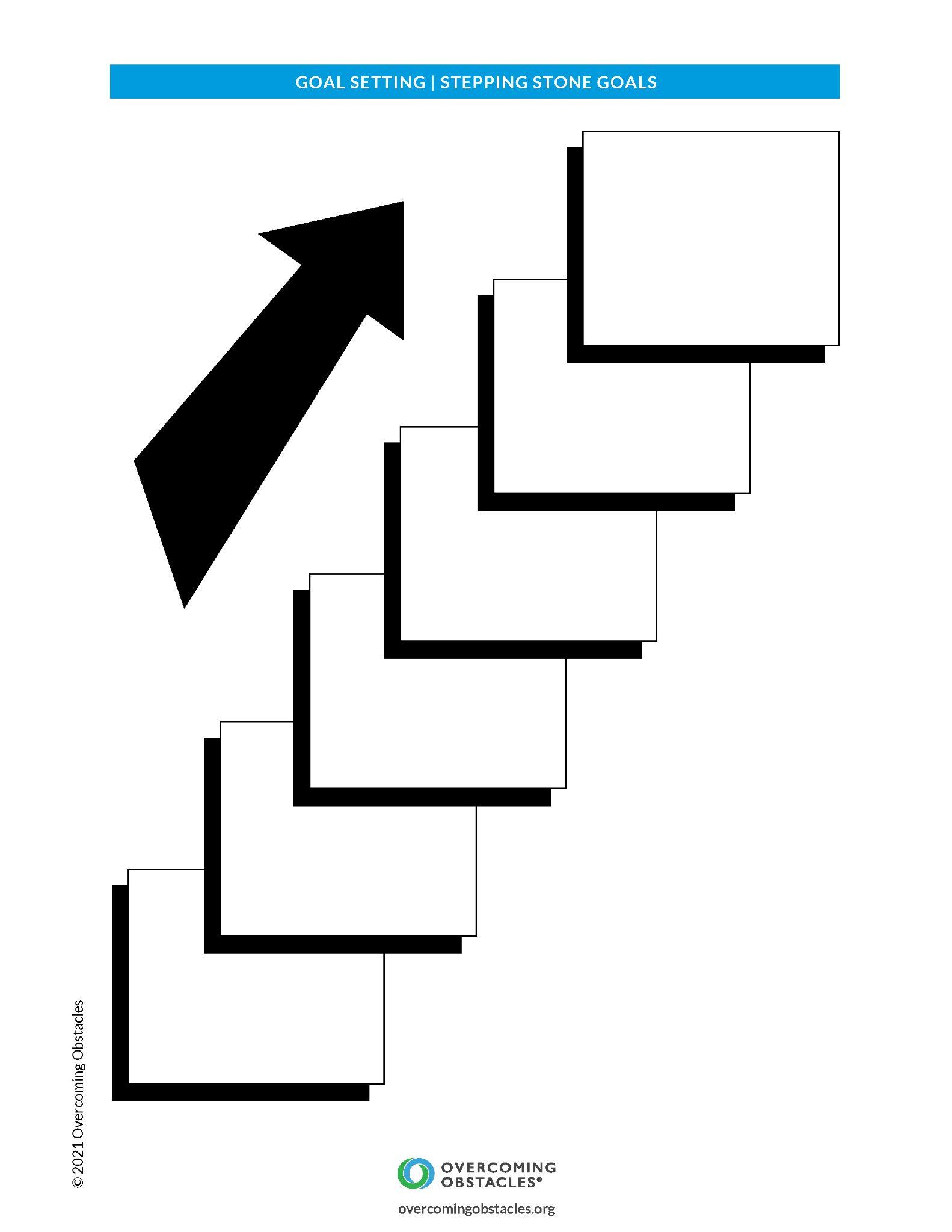